اهداف کلی : 

آشنایی با مفهوم جمع و تفریق اعداد سه رقمی
اهداف جزئی :
آشنا ساختن دانش آموزان با جمع دو عدد سه رقمی با استفاده از چرتکه
نمایش عدد سه رقمی روی چرتکه
آشنایی و ایجاد انگیزه برای تفریق دو عدد سه رقمی
آشنا ساختن دانش آموزان با نحوه مقایسه دو عدد سه رقمی
آشنایی با استفاده از ابزار متنوع در مقایسه دو عدد سه رقمی
آموزش جمع و تفریق اعداد سه رقمی بدون انتقال و با روش فرآیندی
آموزش استفاده از جدول اعداد سه رقمی برای جمع و تفریق با شمارش رو به جلو و رو به عقب
اهداف رفتاری : 
 دانش آموزان دو عدد سه رقمی را با یکدیگر مقایسه می کنند.
 با استفاده از چینه ، چرتکه ، سکه و جدول ارزش مکانی دو عدد را با یکدیگر مقایسه می کنند.
شیوه های مقایسه دو عدد سه رقمی را با استدلال توضیح می دهند.
حاصل جمع و تفریق دو عدد سه رقمی را به صورت آموزش فرآیندی و مراحل عمل نشان می دهند.
با استفاده از جدول ارزش مکانی حاصل جمع دو عدد سه رقمی را بدست می آورند.
با تکنیک عمل مراحل انتقال را نشان می دهند.
آزمون :
آموزگار برای هر گروه یک شکل خاص می کشد و از آنها می خواهد تا با کمک یکدیگر حدس بزنند که اندازه هر ضلع شکل چند میلی متر است؟ سپس با خط کش اندازه گیری کنند. اندازه ضلع ها چند میلی متر شد؟ چقدر به حدس آنها نزدیک بود؟
گروه اول
گروه دوم
گروه چهارم
گروه سوم
پیش نیاز :  آموزگار به دانش آموزان می گوید در فصل چهار شما با اعداد سه رقمی آشنا شدید ، حالا بیایید از عدد 100 شروع کنیم و 100تا100 تا جلو برویم.
200
300
100
400
500
600
700
800
900
انتخاب محتوا :
 ریاضی دوم دبستان ، فصل 6 ، جمع و تفریق اعداد سه رقمی
طراحی  فعالیت ها
حضور و غیاب و احوال پرسی ، آوردن چرتکه به کلاس ، ساخت اعداد دو رقمی و سه رقمی با استفاده از چرتکه و چینه توسط آموزگار و دانش آموزان ، جمع دو عدد دو رقمی با استفاده از چینه ،جمع یک عدد دو رقمی با یک عدد سه رقمی ، یادآوری نحوه مقایسه دو عدد دو رقمی ، متوجه ساختن دانش آموزان به ارزش رقم ها ، مقایسه دو عدد سه رقمی ، آموزش چگونگی جمع و تفریق دو عدد سه رقمی با روش فرآیندی ، حل تمرین های صفحه 95 جهت تثبیت آموخته ها ، دادن جدول با مضارب ده –دهی به دانش آموزان ، آموزش نحوه استفاده از آن و بدست آوردن جمع و تفریق دو عدد سه رقمی، بدست آوردن حاصل جمع و تفریق های صفحه 96 با کمک جدول جهت تثبیت آموخته ها.
کتاب درسی، ماژیک، وایت برد، چینه، کوئیزنر، چرتکه، سکه، جدول ارزش مکانی، خط کش.
رسانه ها
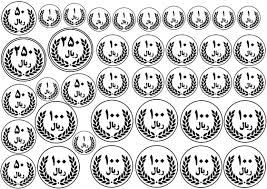 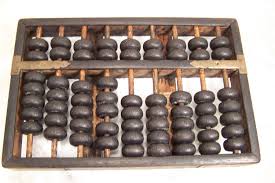 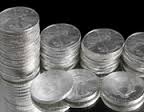 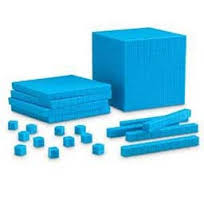 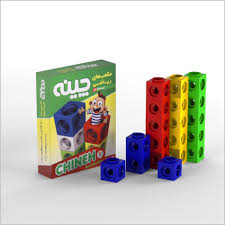 اجرا :
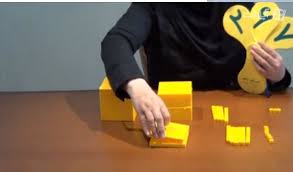 آموزگار با چرتکه ای که در دست دارد وارد کلاس می شود و به حضور و غیاب و احوال پرسی دانش آموزان می پردازد . پس از آن از دانش آموزان می خواهد چرتکه و چینه های خود را در بیاورند و  اعداد 14 و 25 را درس کنند و حاصل جمع را محاسبه کنند و پس از آن دو عدد 22و 436 را نیز بسازند و با یکدیگر جمع کنند. سپس آموزگار از دانش آموزان می خواهد دو عدد 42 و 29 را با یکدیگر مقایسه کنند و چگونگی مقایسه را بیان کنند. سپس از آنها می خواهد دو عدد 134و 567 را با یکدیگر مقایسه کنند .آموزگاز توجه دانش آموزان را به ارزش رقم ها جلب می کند و می گوید  ازرش  صدگان از دهگان بیشتر است ، یعنی اگر رقم صدگان یک عدد از عدد دیگر بیشتر باشد ،رقم های دهگان و یکان آنها را در نظر نمی گیریم.
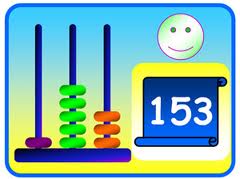 آموزش جمع اعداد سه رقمی بدون انتقال و به روش فرایندی
ابتدا معلم از دانش آموزان می خواهد که عدد 214و 342 را با تصویر چینه و با استفاده از کوئیزنر به نمایش بگذارند و همگام با معلم  عدد 342 را به 214 اضافه نمایند. ابتدا سه دسته صدتایی اضافه کنند و بیان کنند چند صد تایی دارند و عدد چند شد؟ بچه ها خواهند گفت 514 سپس از آنها می خواهد که چهار ده تایی را اضافه نمایند و دوباره عدد را بخوانند و خواهند گفت 554 و در مرحله پایانی آموزگار می خواهد همه، دو تا یکی اضافه کنند.(حل تمرینات ص 95 به صورت فردی)
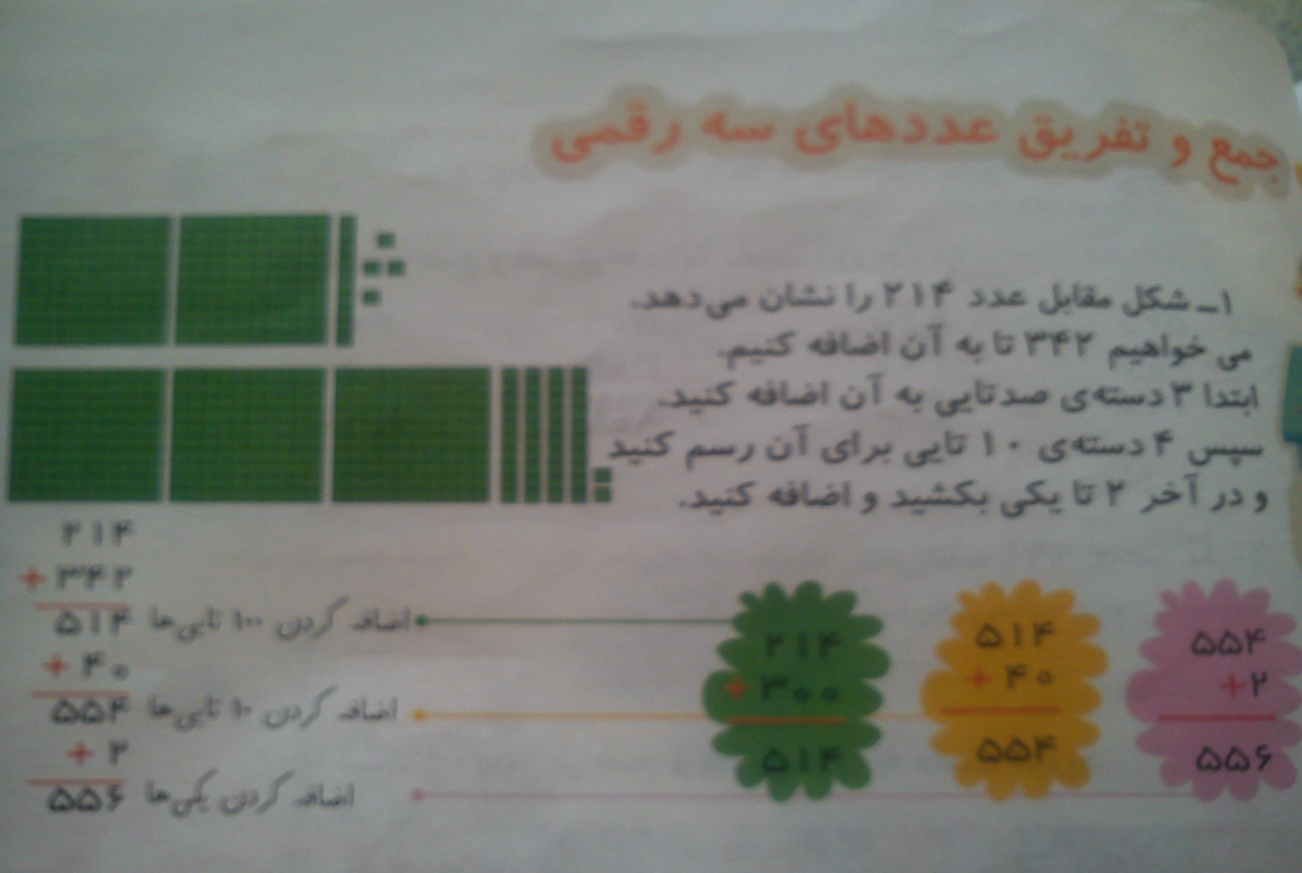 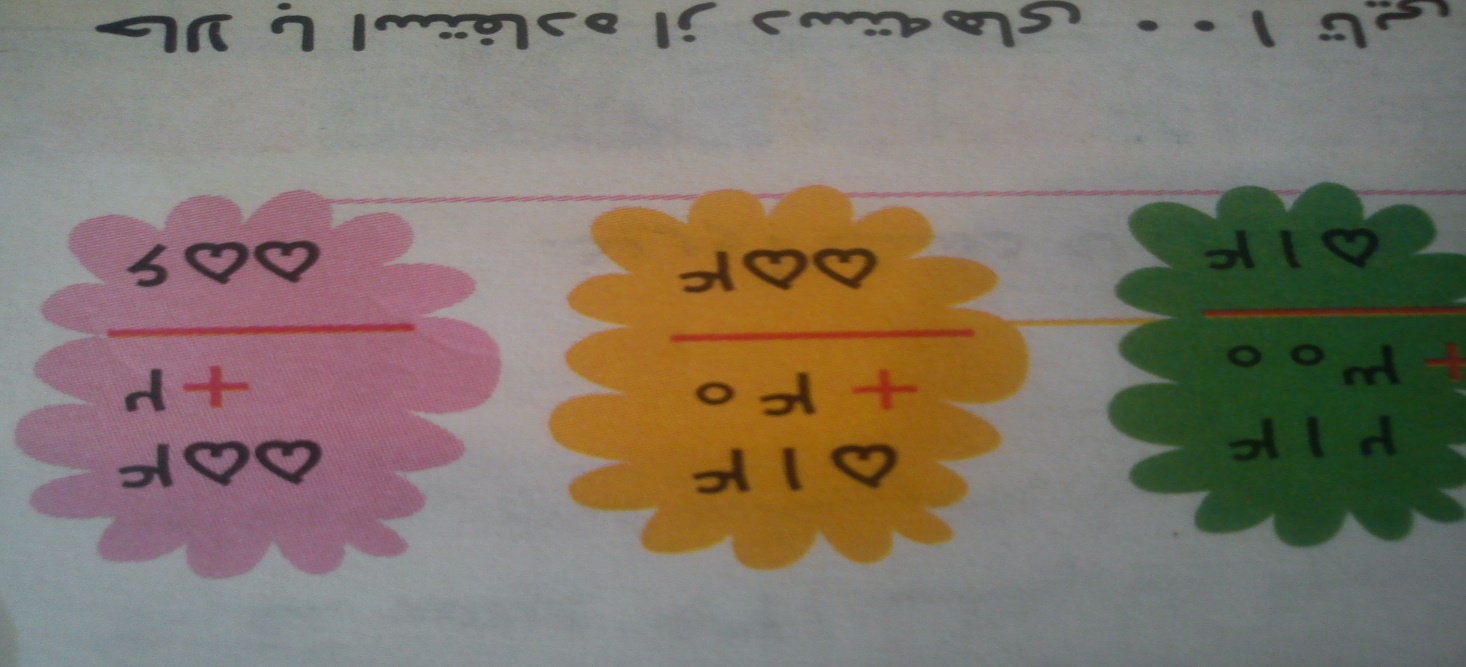 آموزش تفریق اعداد سه رقمی بدون انتقال و با روش فرایندی
سپس از آنها می خواهد این بار 347 را با دسته های صد تایی و ده تایی و یکی کوئیزنر نشان دهند و با یک مهارت دست ورزی بسازند و به تصویر بکشند و می خوا هد که عدد 125 را از آن کم کنند.
 معلم ابتدا می گوید  که از صدتایی ها یک دسته صدتایی کم کنند، سپس از 247 دو دسته ده تایی بردارند و مرحله بعدی از 227 با شمارش رو به عقب 5 تا یکی بردارند. سپس تمرینات ص 95 را حل کنند.(مراحل را در شکل زیر که مربوط کتاب درسی است مشاهده می کنید.)
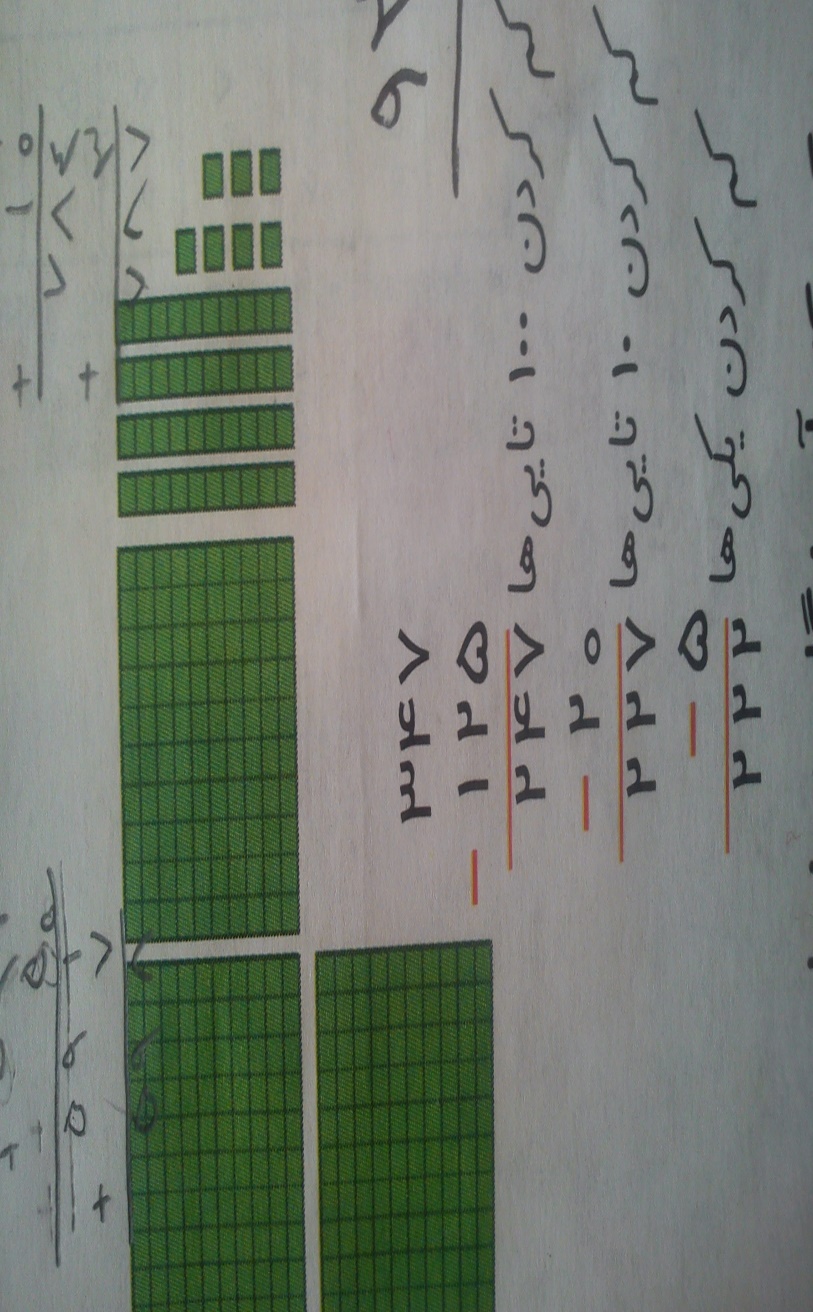 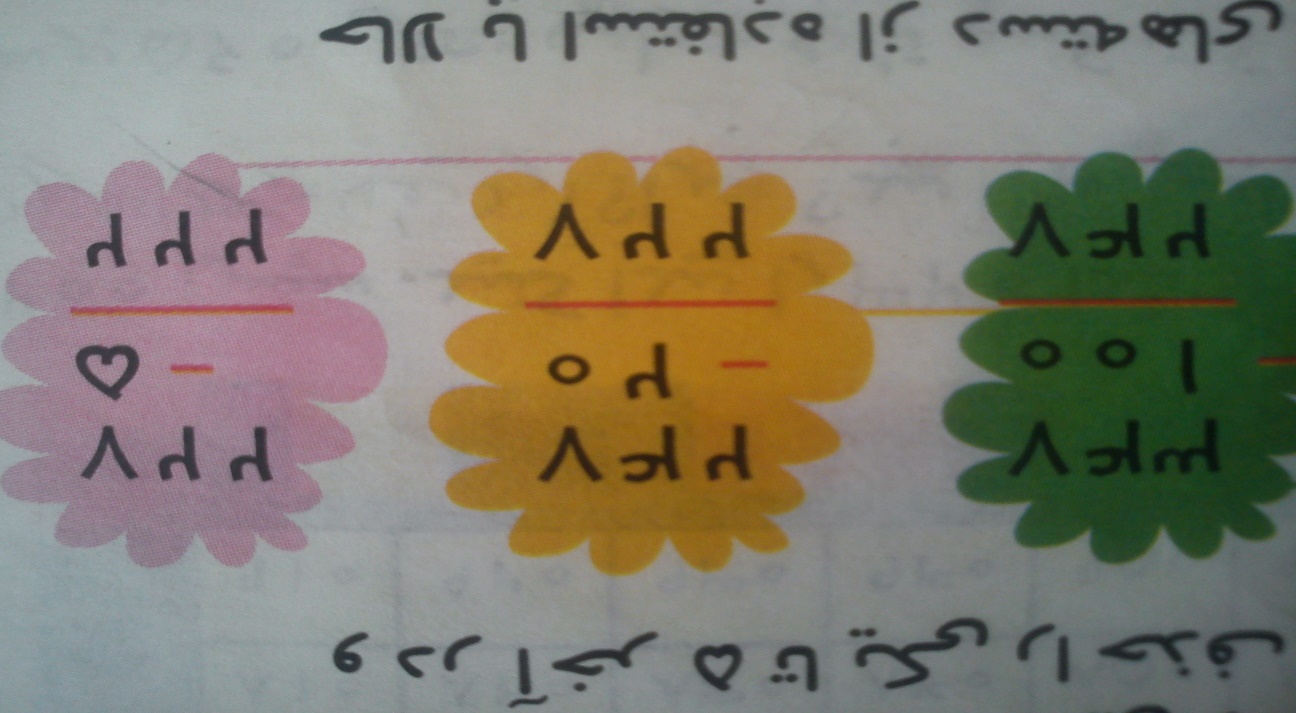 محاسبه جمع اعداد سه رقمی با استفاده از جدول
  با بررسی یک مثال نحوه محاسبه جمع و تفریق اعداد سه رقمی را به صورت دقیق بیان می کنیم. برای محاسبه 320+240=(    ) آموزگار به دانش آموزان می گوید که ابتدا در جدول عدد 320 را پیدا کنند، و به آن دو دسته صد تایی اضافه کنند یعنی دو ردیف در جدول پایین بیایند و به عدد 520 برسند. این بار آموزگار می گوید که چهار ده تایی به آن اضافه کنند تا به عدد 560 برسند.
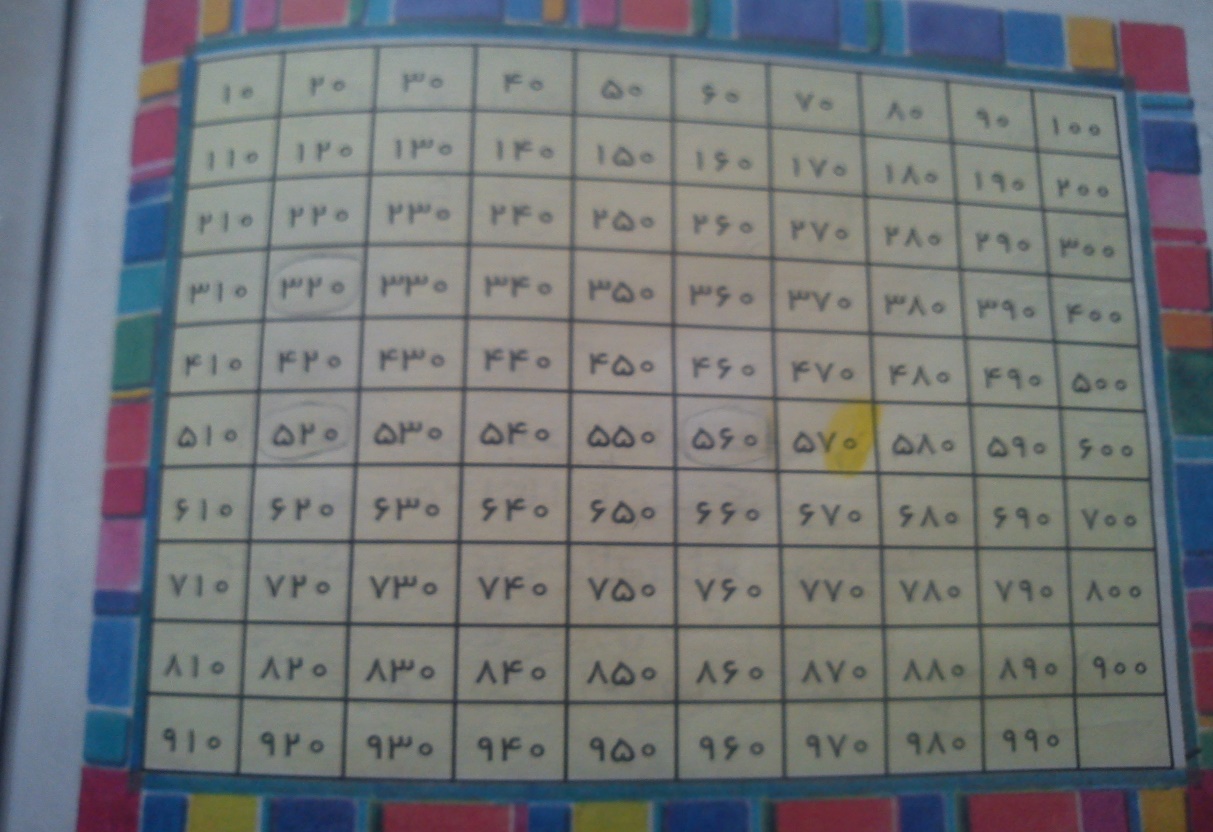 محاسبه تفریق اعداد سه رقمی با استفاده از جدول
برای محاسبه تفریق صفحه 96 (    )=150-900 آموزگار به دانش آموزان می گوید ابتدا یک ستون صد تایی عقب بروند و پس از به دست آوردن عدد هشتصد روی جدول پنج ده تایی عقب بروند و با شمارش رو به عقب  به حاصل یعنی 750 برسند.
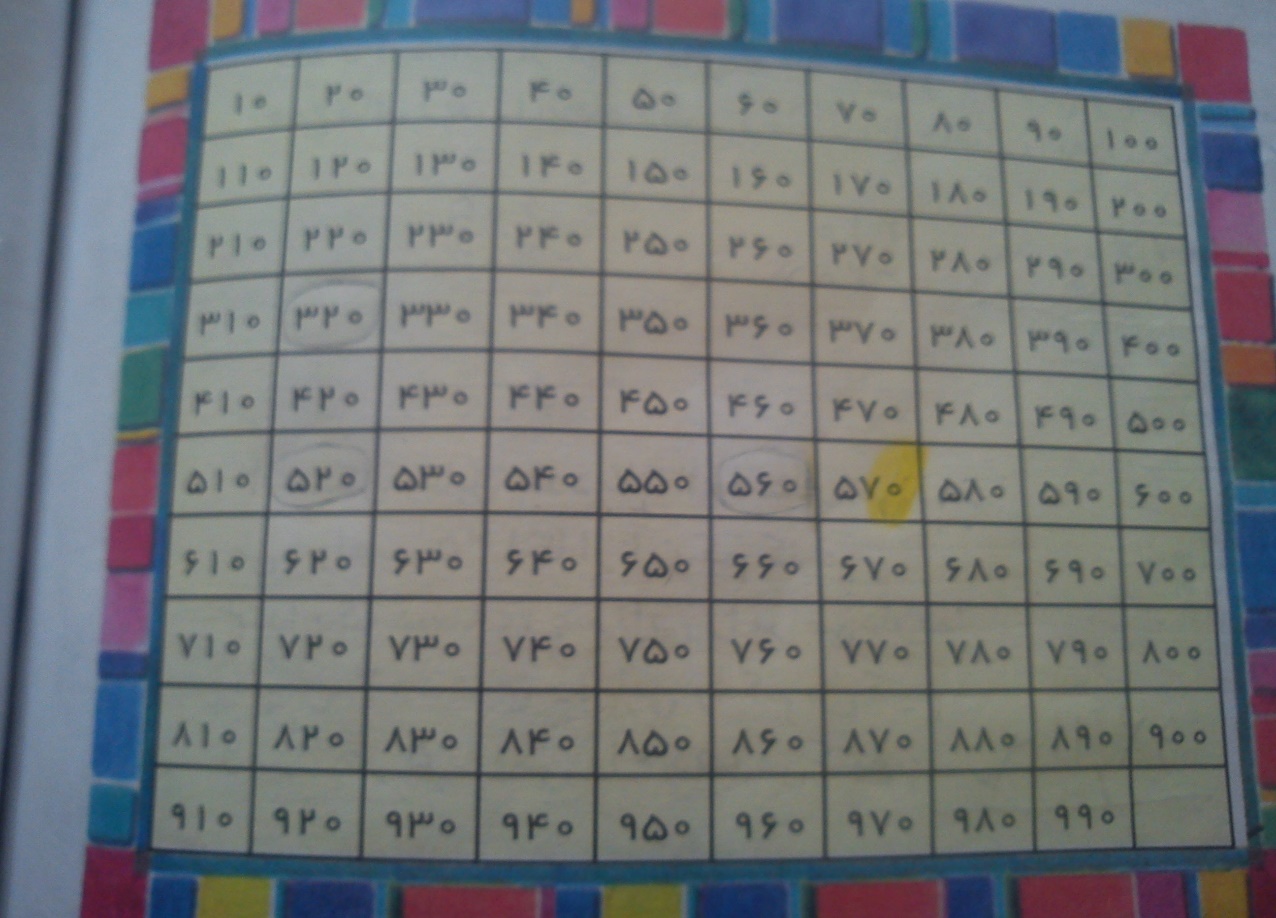 ارزشیابی و تعیین تکالیف : 

پاسخ گویی به تمرینات و حل مسئله صفحات 97 و 98